数　　学
（小　班　下　册）
苹果和桃子
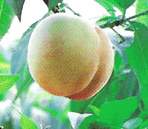 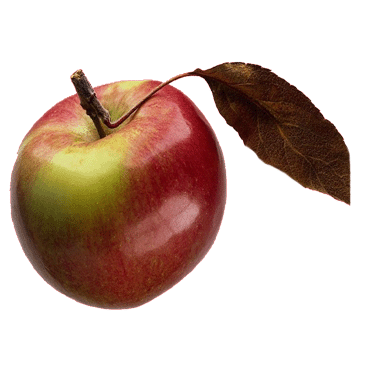 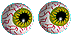 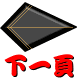 小朋友，你们能说出下面图中的是什么东西吗？
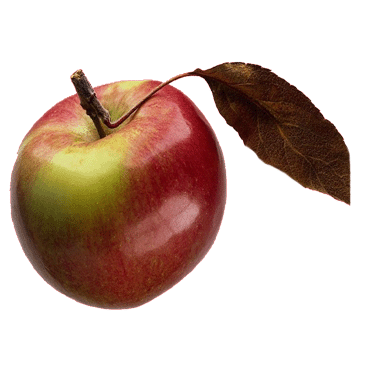 点我呀？
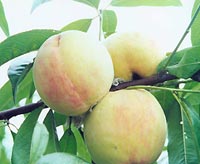 点
我　　　　　　　呀？
苹果
桃子
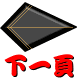 小朋友，谁能给我们说一下，下面的三个
苹果中哪个最大，哪个最小？
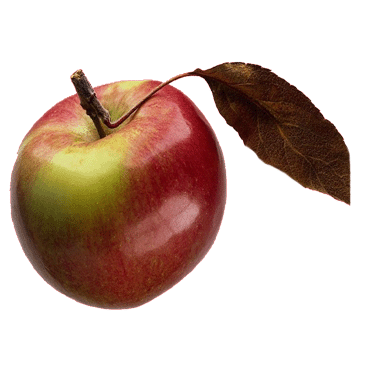 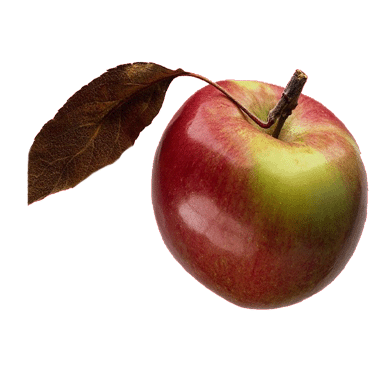 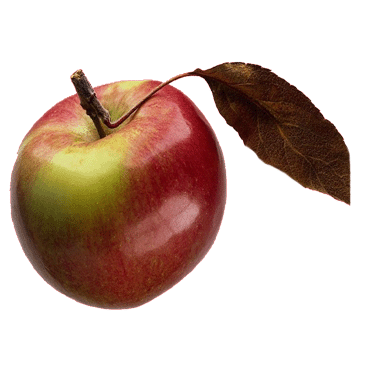 3
1
2
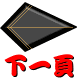 你能说出苹果的大小是通过你头部的那
一个部位得出的结果吗？
耳朵
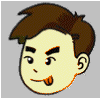 眼睛
嘴巴
鼻子
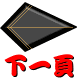 那让我们一起来说一说下面这些小动物是什么?哪个最大、哪个最小?
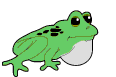 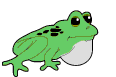 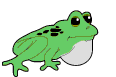 1
2
3
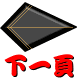 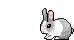 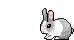 1
2
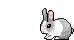 3
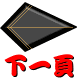 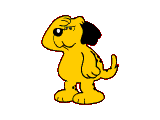 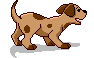 2
1
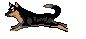 3
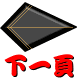 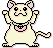 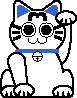 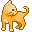 1
3
2
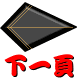 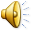 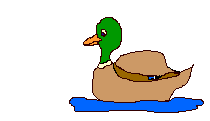 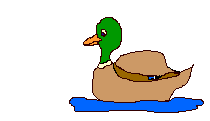 3
1
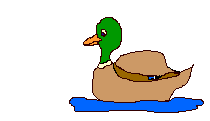 2
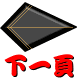 课件制作人：崔　　霞

单　　　位：临泽县第二幼儿园
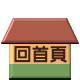